Стили руководства и типология руководителей в организации
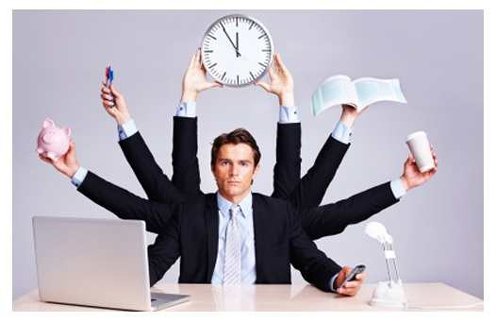 Arthur D. Fundamentals of Human Resources Management.fourth edition. Amacom, 2011.
Becker G.S. (2011) Human capital: Theoretical and Empirical Analysis. - N-Y., 2011.
Бекоева Д.Д. Организационная психология: учебник для студ.учрежденицй высшего образования. – М.:Издательский центр «Академия», 2014. -256 с. 
Волкогонова О. Д. Управленческая психология: учебник. - М.: Форум : ИНФРА-М, 2013.
Глумаков В. Н. Организационное поведение: учебник - М.: Вузовский учебник, 2014.
Занковский А.Н. Организационная психология:Учебное пособие для вузов, 2016. М.:Флинта МПСИ.
Жубаназарова Н.С. Жас ерекшеліқ психологиясы. – Алматы: МОН, 2015.
Захарова Л.Н. Психология управления.- М.: Логос, 2015. 
Карпов А.В. Психология менеджмента. – М.:Гардарики, 2017.
Korman A. Consideration, initiating structure, and organizational criteria—A review //Personnel Psychology, 1966.
Sanderson a., safdar S. (2012). Social psychology.- university of Guelph. Wiley-sons. Canada. Ltd.
Организационная психология: учебник / Ред. Е.И. Рогов. - М.: Юрайт, 2017.
Почебут Л.Г., Чикер В.А. Организационная социальная психология. Спб.: Речь, 2015.
Рекомендуемая литература:
ВОПРОСЫ:
Психология индивидуального стиля руководства.
 Сравнительная характеристика трех стилей управления.
Объективные и субъективные факторы выбора стиля руководства.
Типология руководителей по Адизису.
Типология руководителей.
Типология топ-менеджеров.
Психология индивидуального стиля руководства
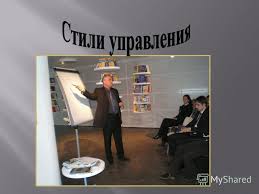 Руководить — значит менять стиль.
Одной из наиболее изученных вопросов в сфере руководства и лидерства является проблема стиля управления.
 Под стилем управления понимается устойчивая система способов, методов и форм воздействия руководителя, создающая своеобразный почерк управленческого поведения. Проблемой стиля управления в организациях стали серьезно интересоваться относительно недавно — в начале этого века.
Основываясь на выводах и закономерностях, выявленных в ходе экспериментов, Левин дал характеристику каждого из этих классических стилей управления: авторитарного, демократического и попустительского. 
В литературе встречаются различные их названия: авторитарный называют директивным, попустительский — анархичным, нейтральным, формальным, разрешительным, либеральным. 
К.Левин и его сотрудники установили, что наиболее целесообразным стилем руководства является демократический. 
Во-первых, этот стиль создает более благоприятную атмосферу и способствует более активному включению членов группы в совместную деятельность. 
Во-вторых, при этом стиле руководства группа отличается наивысшей удовлетворенностью, стремлением к творчеству. 
в-третьих, этот стиль обеспечивает установление наиболее благоприятных взаимоотношений между руководителем и группой.
На основании исследования К.Левин дал примерную характеристику каждого стиля и целесообразности его использования.
1. Авторитарный стиль. Решение принимает руководитель единолично. Он действует по отношению к подчиненным властно, жестко закрепляет роли участников, осуществляет детальный контроль, сосредоточивает в своих руках все основные функции управления.
Этот стиль наиболее эффективен в хорошо упорядоченных (структурированных) ситуациях, когда деятельность подчиненных носит алгоритмизуемый характер (по заданной системе правил). Ориентирован на решение алгоритмизуемых задач.
2. Демократический стиль. Решения принимаются руководителем совместно с подчиненными. При таком стиле лидер стремится управлять группой совместно с подчиненными, предоставляя им свободу действий, организуя обсуждение своих решений, поддерживая инициативу.
Этот стиль наиболее эффективен в слабо структурированных ситуациях и ориентирован на межличностные отношения, решение творческих задач.
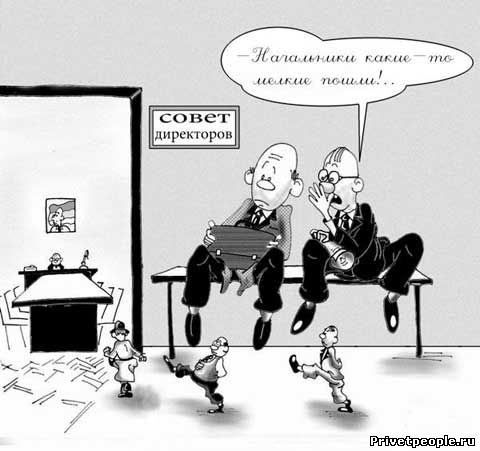 3. Либеральный стиль. Решения навязываются подчиненными руководителю. 
Он практически устраняется от активного управления группой, ведет себя, как рядовой участник, предоставляет участникам группы полную свободу. 
Участники группы ведут себя в соответствии со своими желаниями, их активность носит спонтанный характер.
 Этот стиль наиболее эффективен в ситуациях поиска наиболее продуктивных направлений групповой деятельности.
Сравнительная характеристика трех стилей управления
Выбор руководителем того или иного стиля руководства определяется рядом объективных и субъективных факторов.
Объективные факторы:
*тип организации (производственная, снабженческо-сбытовая, научная и др.);
*  специфика основной деятельности организации (производственная, снабженческо-сбытовая, учебная, научная и др.);
* специфика решаемых задач (простые и сложные; новые и привычные; очередные и срочные; стандартные и нестандартные; текущие и внезапные и др.);
* условия выполнения задач (благоприятные, неблагоприятные, экстремальные и др.);
* способы и средства деятельности организации (индивидуальные, групповые и др.);
* уровень развития организации;
* стиль руководства, формы и методы работы вышестоящего руководителя;
* ступень управленческой иерархии, на которой находится руководитель.
Субъективные факторы:
* индивидуально-психические особенности личности руководителя (характер, темперамент, способности, волевые качества и др.);
* наличие у руководителя авторитета. Авторитетный руководитель, как правило, более демократичен, потому что авторитет является той силой, которая воздействует на подчиненных кроме прямого управленческого воздействия. И наоборот, отсутствие авторитета руководитель пытается компенсировать жесткими, директивными действиями;
* уровень общей и управленческой культуры, образования (в частности, знание основ теории управления);
* имеющийся общий и управленческий опыт. 
Таким образом, факторов, влияющих на выбор стиля управления организацией, много, все они тесно взаимосвязаны, дополняют друг друга, а иногда и вступают в противоречия между собой. Вот почему нет единого правила, позволяющего руководителю определить, как следует вести себя в той или иной ситуации. Все зависит от того, насколько профессионально и психологически образован и подготовлен руководитель. Высокий уровень профессиональной и психологической компетентности поможет ему правильно определить, когда, где и как он должен действовать.
Благодарим за внимание!